41080 Theory of Computing
Week 8, Spring 2023
Youming Qiao
Review of last lecture
Non-context-free languages
Pumping lemma
Turing machines
Comparisons with DFAs and PDAs
Definitions
Examples
Decidable and recognisable
Turing machines
Tape: divided into cells, with each cell containing some letter
Read/write head: read and write letters on the cell
Program (or control unit): depending on the letter read and the internal state, a function decides the moves including some of the following: 
Rewrite the letter;
Move the head left or right;
Change its internal state;
Terminate the computation.
Formal definition of Turing machines
Turing machines in action
At the beginning, the tape is of the form [input] ⊔ ⊔… ⊔
The tape is infinitely long to the right hand side
During the computation, the read/write head may make use of those additional spaces marked by ⊔
What may happen during an execution of a Turing machine?
Accept and stop
Reject and stop
Loop
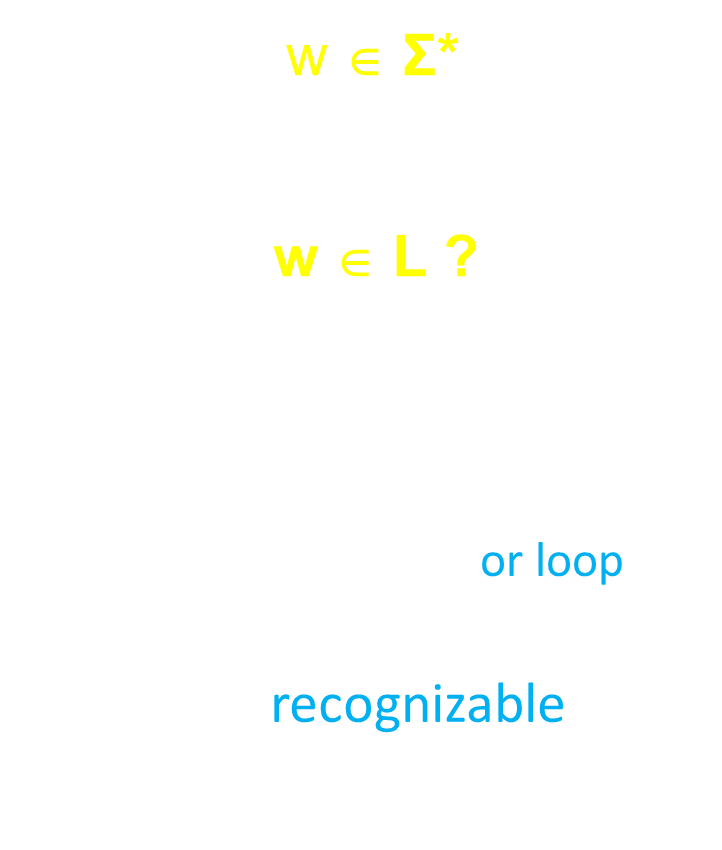 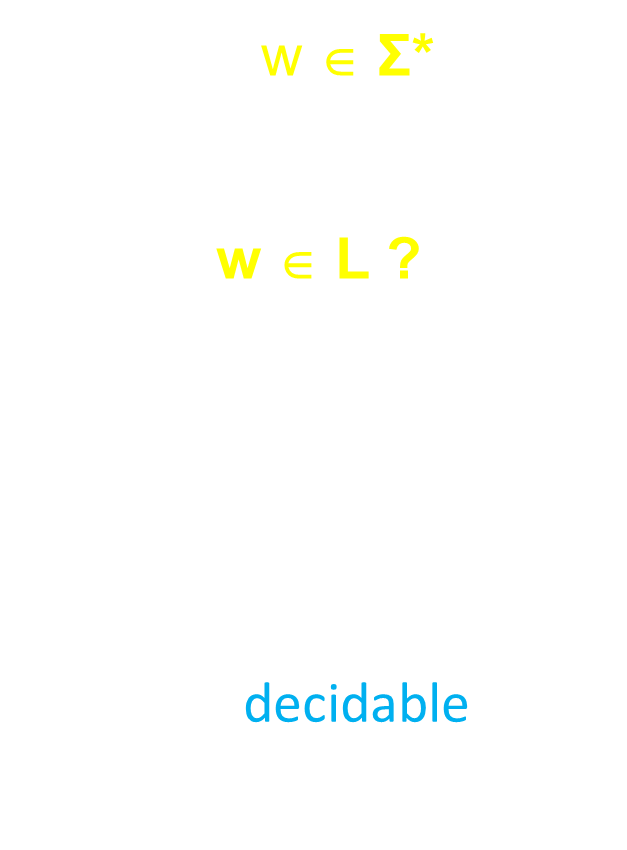 Outline of today’s lecture
Universal Turing machines
Unrecognisable problems by counting
Undecidable problems by the diagonal method
Reductions: from one undecidable problem to more
Universal Turing machines
Program as data
Program: a set of instructions for handling data
Data: an array of numbers, a list of strings…
Program as data: We can encode programs (this set of instructions) as data too
This happens to us in daily life: 
We download software from the internet. 
Software is a program. 
But to the downloading software (or the browser), software is the data.
Encoding Turing machines
Encoding Turing machine, cont’d
A more systematic way to encode a Turing machine
Can encode a TM as a string of numbers, comma, parentheses: n (states), m (tape symbols), (first) k (are input symbols), s (start state), t (accept state), r (reject state), u (blank symbol), transition1, transition2, … 

( (p, i), (q, j, L) ), ( (p, i), (q, j, R) ) , …
Yet another way to encode a TM:
start state
reject state
n states
0n10m10k10s10t10r10u1 …
m tape symbols 
(first k are input symbols)
blank symbol
accept state
( (p, i), (q, j, L) ) = 0p10i10q10j10
( (p, i), (q, j, R) ) = 0p10i10q10j100
Why encoding Turing machines?
Theorem. Any Turing machine can be encoded as a Boolean string.
So we can use Turing machines as input to another Turing machine
ATM = { (M, w) |  M encodes a TM over some Σ, 		         w encodes a string over Σ and M accepts w}
ATM is a language in {0, 1}*
We can adopt any of the encoding schemes described
A technical issue: what is some string is not following the encoding scheme?
Set up a special “dummy” TM that accepts nothing.
Universal Turing machines
Theorem. There is a Turing machine U which takes as input:
the code of an arbitrary TM M
an input string w
such that U accepts (M, w)  M accepts w.
Proof. Upon receiving M, U does the following: 
Check that M is a proper encoding of a TM
Simulate M on input w
U accepts if and only if M accepts
Quoting Turing
It is possible to invent a single machine which can be used to compute any computable sequence. If this machine U is supplied with a tape on the beginning of which is written the S.D ["standard description" of an action table] of some computing machine M, then U will compute the same sequence as M.
 From Turing’s 1936 paper
Unrecognisable problems
Unrecognisable through counting
Theorem. There exist languages that are not recognisable by TMs.
Proof strategy: counting!
We will show there is no onto function from the set of all Turing Machines to the set of all languages over {0,1}
That is, every mapping from Turing machines to languages fails to cover all possible languages
“There are more problems to solve than there are programs to solve them.”
Languages over {0,1}
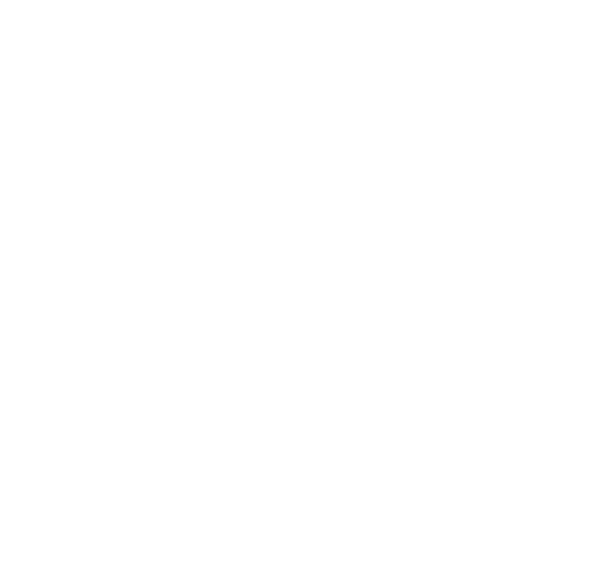 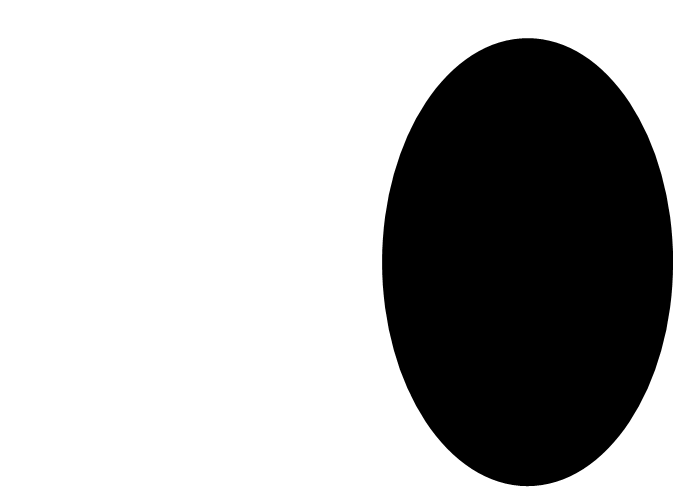 Russell’s barber paradox
There is a barber in a town
The barber claimed: I only cut hair for those people who don’t cut their own hair
Does the barber cut his own hair?
If so, he should not cut for himself
How about he doesn’t cut his own hair?
If so, he should cut for himself
Russell’s barber paradox
Using set theoretic language:
Let U be the set of people in the town
For every u in U (i.e. a person), define a set 
Su={ x : u cuts the hair of x}
Let the barber be b
Define Sb={ u : u not in Su}
Question: is b in Sb?
If yes, by definition of Sb, b should not be in Sb
If no, by definition of Sb, b should be in Sb
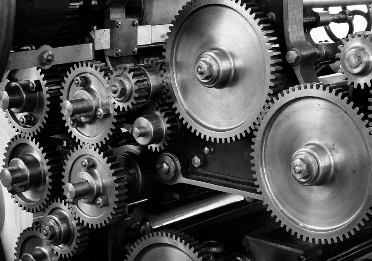 Let L be any set and 2L be the power set of L
Theorem: There is no onto function from L to 2L
Proof: Assume, for a contradiction, there is an onto function f : L  2L
Define S = { x  L | x  f(x) }  2L
If f is onto, then there is a y  L with f(y) = S

Suppose y  S. By definition of S, y  f(y) = S.
Suppose y  S. By definition of S, y  f(y) = S.
Contradiction!
What does this mean?

No function from L to 2L  can “cover” all the elements in 2L
 
No matter what the set L is, 
the power set 2L always has strictly larger cardinality than L
Thm:There are non-recognizable languages
Proof:  Suppose all languages are recognizable. Then for all L, there’s a Turing machine M for recognizing L. Hence there is an onto R: {Turing Machines}  {Languages}
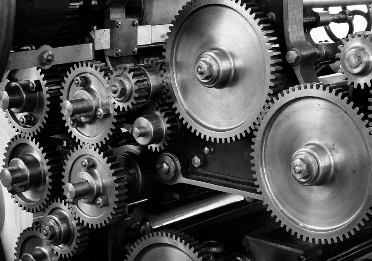 {Languages over {0,1}}
{Turing Machines}
⊆
{Sets of strings of 0s and 1s}
{0,1}*
Set M
2M
But there is no onto function from {Turing Machines} ⊆ M  to 2^M. Contradiction!
Undecidable problems
Unrecognisable to undecidable
We just saw that there exist unrecognisable languages
However, it does not tell us a specific one!
In practice, we care about decidability more
It will be useless/undesirable if we cannot be sure if TM rejects
Goal: to show that there exist undecidable languages
Recall: ATM = { (M, w) |  M encodes a TM over some Σ, w encodes a string over Σ and M accepts w}
Observation. ATM is recognizable. 
Theorem.[Turing 1936] ATM is not decidable.
Accept	if M accepts w

Reject 	if M does not accept w
Reject	if M  accepts M

Accept  	if M  does not accept M
ATM = { (M,w) | M is a TM that accepts string w }
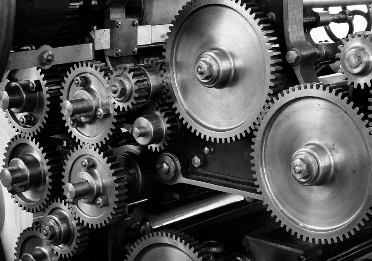 ATM is undecidable:
(proof by contradiction)
Suppose H is a machine that decides ATM
H( (M,w) ) =
Define a new machine D as follows:D(M):  Run H on (M,M) and output the opposite of H
D
D
D( M ) =
D
D
D
accept
accept
accept
reject
reject
accept
reject
reject
accept
reject
reject
accept
accept
reject
reject
reject
The table of outputs of H(x,y)
…
D
M1
M2
M3
M4
M1
accept
M2
reject
M3
accept
M4
accept
:
?
D
reject
reject
accept
accept
accept
accept
accept
reject
reject
accept
reject
reject
accept
reject
reject
accept
accept
reject
reject
reject
The outputs of D(x)
…
D
M1
M2
M3
M4
M1
accept
reject
M2
reject
reject
M3
accept
accept
M4
accept
accept
:
?
D
reject
reject
accept
accept
D(x) outputs the opposite of H(x,x)
D(D) outputs the opposite of H(D,D)=D(D)
Accept		            if M accepts w

Reject or loops 	if M does not accept w
ATM = { (M,w) | M is a TM that accepts string w }
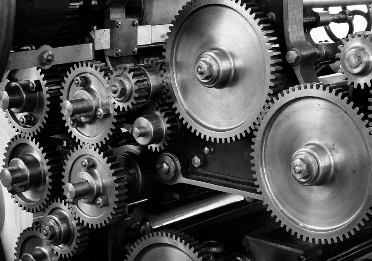 (constructive proof)
ATM is undecidable:
Let H be a machine that recognizes ATM
H( (M,w) ) =
Define a new machine DH as follows: DH(M):   Run H on (M,M) until the simulation halts Output the opposite answer
DH
DH
Reject if    M  accepts  M
(i.e. if H(  M  ,  M  ) = Accept)

Accept if    M  rejects  M
(i.e. if H(   M  ,  M   ) = Reject)

Loops if     M  loops on  M
(i.e. if H(   M  ,    M  ) loops)
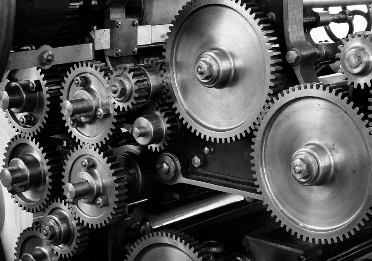 DH
DH
DH
DH
DH
DH
DH (  M  ) =
DH
DH
DH
DH
DH
Note:  There is no contradiction here! 
DH must loop on DH
We have an instance (DH, DH) which is not in ATM but H fails to tell us that!  H(DH, DH) runs forever
That is:
Given the code of any machine H that recognizes ATM we can effectively construct an instance ( DH, DH ), where:
( DH, DH ) does not belong to ATM
H runs forever on the input ( DH, DH ) 
So H cannot decide ATM
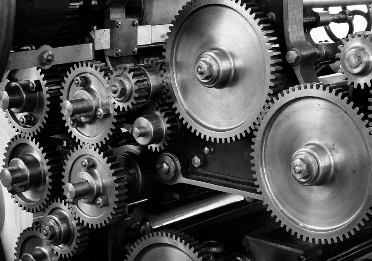 Given any program that recognizes the Acceptance Problem, we can efficiently construct an input where the program hangs!

Is there a problem we care about that in non-recognizable?
From undecidable to unrecognisable
First undecidable language: ATM is not decidable
We know the existence of unrecognizable languages
Is there a concrete unrecognizable language?
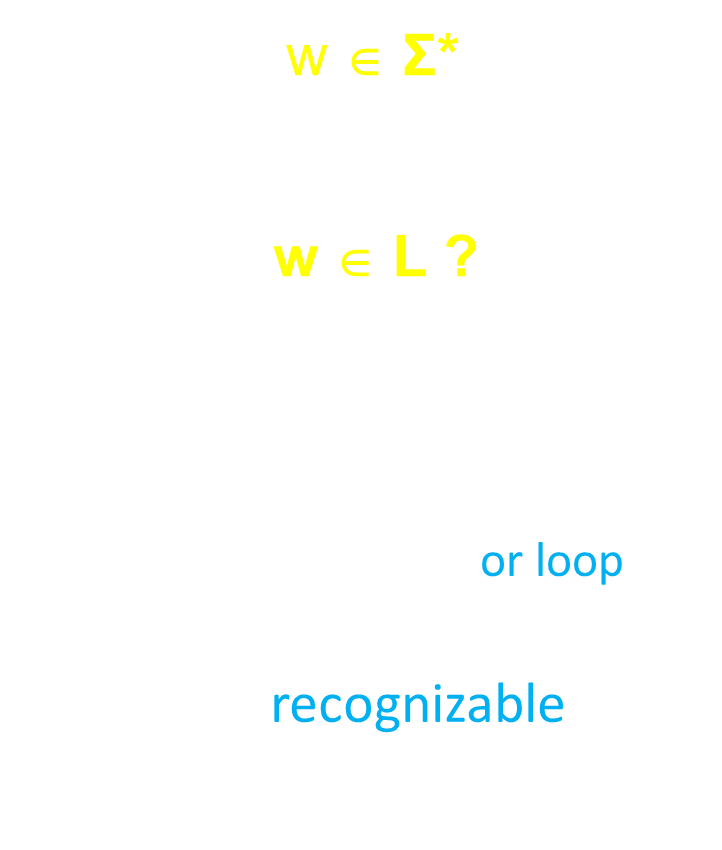 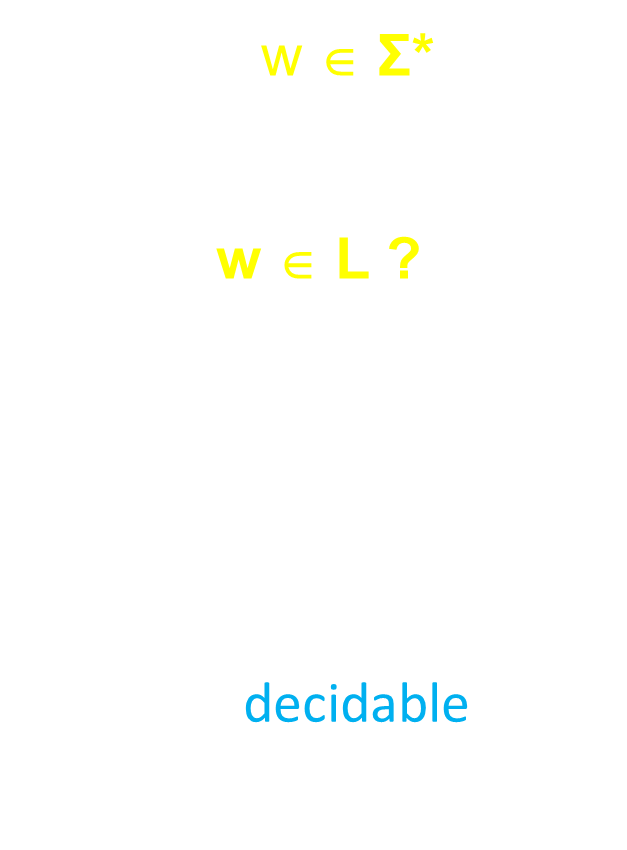 Theorem: L is decidable iff both L and L are recognizable
Theorem:   ATM is recognizable but NOT decidable
Corollary:  ATM is not recognizable!
POLL: What is ATM ?
Proof:  Suppose ATM is recognizable. Then ATM   and ATM are both recognizable…
But that would mean they’re both decidable!
Reductions: from one to more undecidable problems
How to compare two problems?
We have proved that ATM is undecidable
Can we find more undecidable languages?
When we say that one problem is more difficult than another, what do we mean? 
These require a key notion called reductions
The Halting Problem
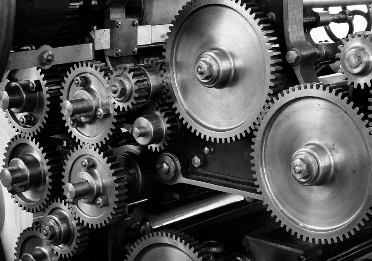 HALTTM = { (M,w) | M is a TM that halts on string w }
Theorem:  HALTTM is undecidable
Proof:
Assume (for a contradiction) 	   there is a TM H that decides HALTTM
We use H to construct a TM M’ that decides ATM
M’(M,w):  Run H(M,w)
If H rejects then reject
If H accepts, run M on w until it halts:
If M accepts, then accept If M rejects, then reject
(M,w)
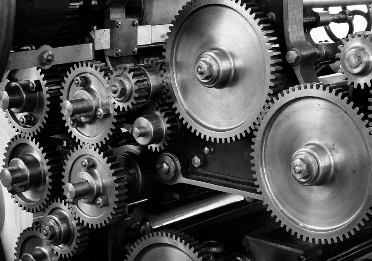 (M,w)
If M halts
M’
Does M halt on w?
w
H
M
If M doesn’t halt: reject
The use of HALT being undecidable?
Suppose you work in an IT company
Your boss just wrote a brilliant program P
P sometimes loops forever
You fixed the program P 
Boss accidentally wrote for (i=0; i<100; i--) {…}
Your boss is happy. He wrote so many such programs
He then had a brilliant idea: why don’t you write a program that can test if any program will ever enter a loop on some input?
What can you tell your boss? POLL!
Can often prove a language L is undecidable by proving:  if L is decidable, then so is ATM
We reduce ATM to the language L
ATM   ≤m   L
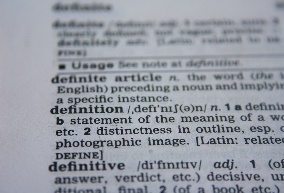 Mapping Reductions
f : Σ*  Σ* is a computable function if      there is a Turing machine M that halts with     just f(w) written on its tape, for every input w
A language A is mapping reducible to language B, written as A ≤m B, if there is a computable f : Σ*  Σ* such that for every w,
w  A  f(w)  B
f is called a mapping reduction 
(or many-one reduction) from A to B
Let f : Σ*  Σ* be a computable function  such that w  A  f(w)  B
Σ*
Σ*
B
A
f
f
Say: A is mapping reducible to B Write: A m B
Theorem: If A m B and B m C, then A m  C
B
A
f
C
g
f
g
Theorem: If A m B and B is decidable, then  A is decidable
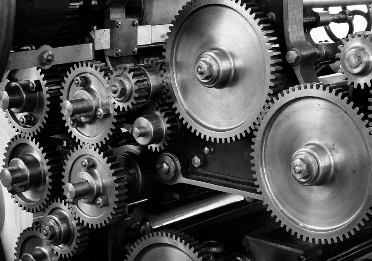 Proof:
Let M decide B.
 	   Let f be a mapping reduction from A to B
To decide A, we build a machine M’
M’(w):
1. Compute f(w)
2. Run M on f(w), output its answer
w  A  f(w)  B   so	w  A ⇒ M’ accepts w
w ∉ A ⇒ M’ rejects w
Theorem: If A m B and B is decidable, then A is decidable
Corollary:  If A m B and A is undecidable, 
then B is undecidable
Theorem: If A m B and B is recognizable, then  A is recognizable  (Tutorial problem)
Corollary:  If A m B and A is unrecognizable, 
then B is unrecognizable
The proof that the Halting Problem is undecidable can be seen as constructing a mapping reduction from ATM to HALTTM 

Theorem:  ATM   ≤m HALTTM  

f(M, w) := (M’, w) where		“M’(w) = accepts if M(w) accepts else loops forever” how?

We have   (M, w)  ATM      (M’, w)  HALTTM
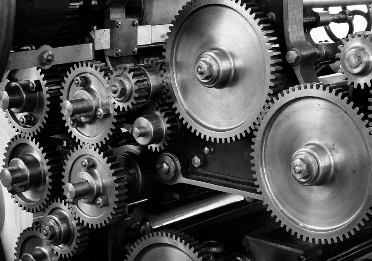 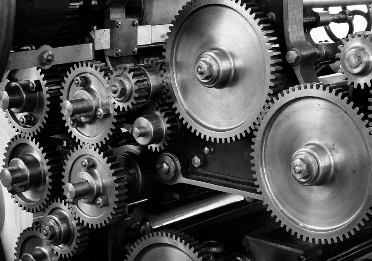 Theorem: HALTTM m ATM 


Proof:  Define the computable function 
f(M, w) := (M’, w) where	“M’(w) accepts if M(w) halts else loop forever” (how?)

Observe (M, w)  HALTTM     (M’, w)  ATM
Corollary: HALTTM m ATM
I can give you the magical power to either compute the halting problem, or 
the acceptance problem. Which do you want?
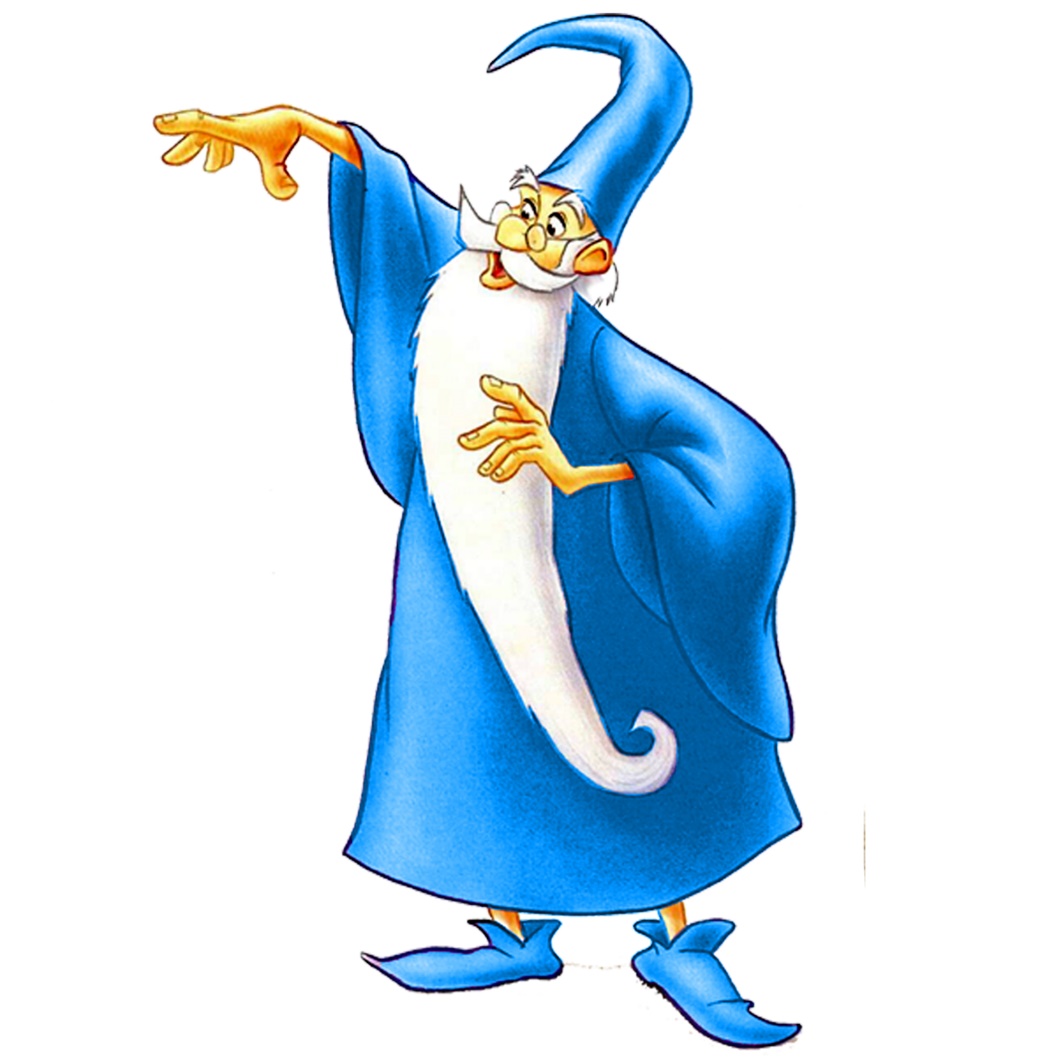 Surprise me
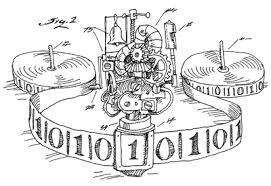 Today’s lecture
Universal Turing machines 
Languages that are not recognisable
Languages that are not decidable
Reductions: from one undecidable problem to more
Thanks!